VISOKA TEHNIČKA ŠKOLA STRUKOVNIH STUDIJA ZVEČAN
STUDIJSKI PROGRAM:
MULTIMEDIJALNE TEHNOLOGIJE
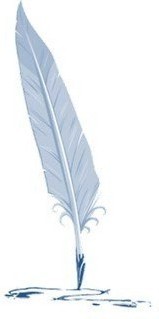 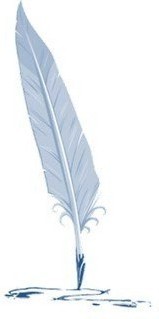 RAČUNARSKA ANIMACIJA
RAČUNARSKA ANIMACIJA
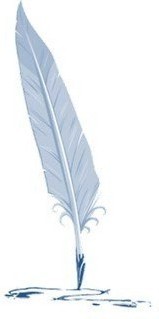 Računarska animacija predstavlja novi oblik vizuelnog i filmskog stvaralaštva 
Animacijom je objedinjeno slikarstvo, vajarstvo, zvuk, simulacije tehničko-mašinskih procesa, simulacije prirodnih pojava i fenomena, svetlo, boju, scenu, ekspresiju i pokret, vizuelnu orkestraciju svih elemenata odnosa aktera i prostora
ANIMACIJA
Animirati poetski znači -"udahnuti dušu" računaru
Animacija je danas čest deo filmskog kadra a ponegde i dominantan deo filma
Scene iz filmova TITANIKA, MATRIKSA, GOSPODARA PRSTENOVA...
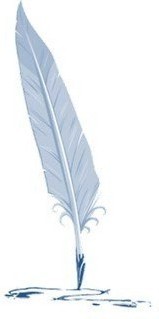 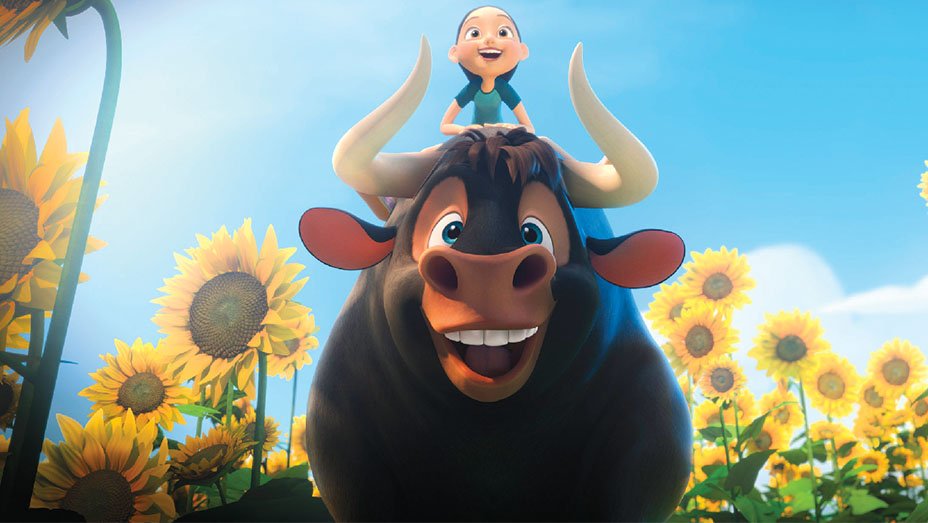 RAČUNARSKA ANIMACIJA
savremeni oblik objedinjene umetnosti stvaranja pokreta izgradnjom objekata i scene, materijalizacijom, osvetljavanjem, atmosferom i tajmingom.
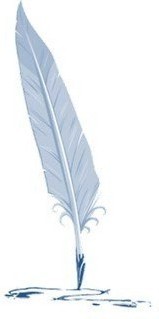 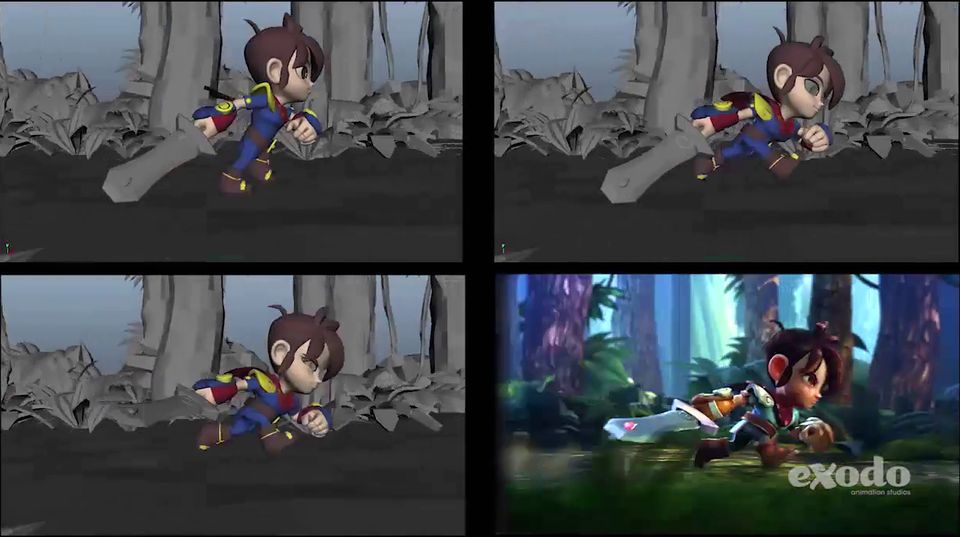 RAČUNARSKA ANIMACIJA
Kompjuterska animacija predstavlja autonomnu umetničku delatnost zasnovanu na integraciji uspostavljenih pravila stvaranja animiranog filma i ostalih vizuelnih oblasti: vajarstva, slikarstva, dizajna, zvuka i muzike primenom digitalnih alata.
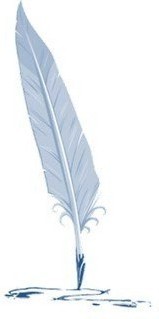 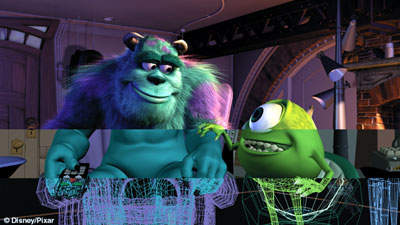 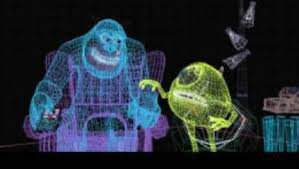 RAČUNARSKA ANIMACIJA
Animacija je razvijana u proteklih 40 godina paralelno sa razvojem računarstva
Kreativni prostor savremene računarske animacije predstavlja integraciju klasičnog igranog i klasičnog animiranog filma
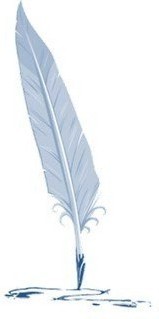 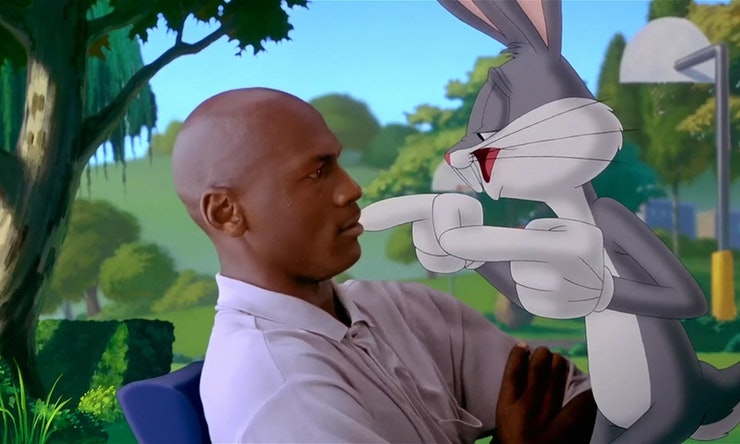 RAČUNARSKA ANIMACIJA
osnov akcije klasičnog filma čine: fizička scena (ambijentalna, studijski prostor), registrovanje kamerom, kadar (niz slika do montažnog prelaza)
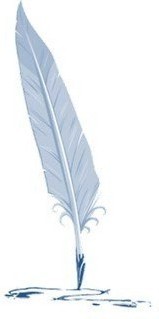 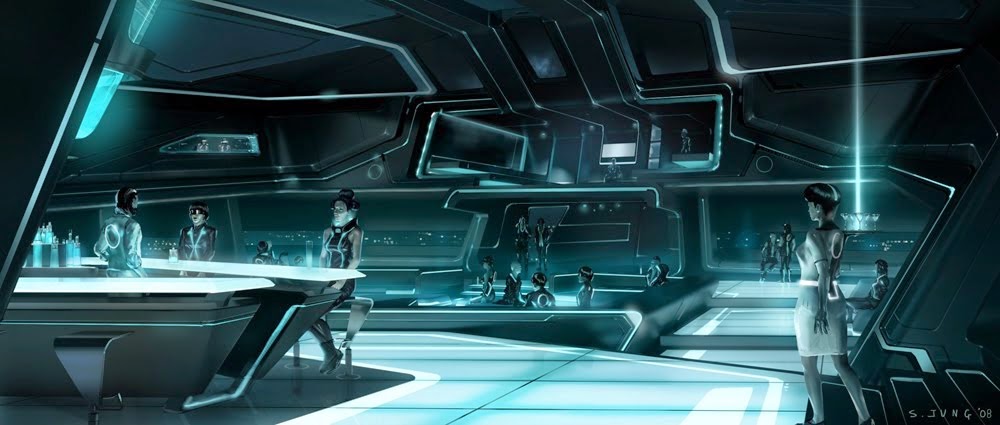 KLASIČNI ANIMIRANI FILM
Klasičan animirani film zasniva se kao i klasični na analizi 24 jedinične statične slike u sekundi
čine ga: dvodimenzionalna scena, nacrtana ili oblikovana, specijalna kamera
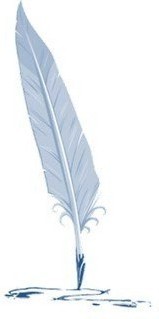 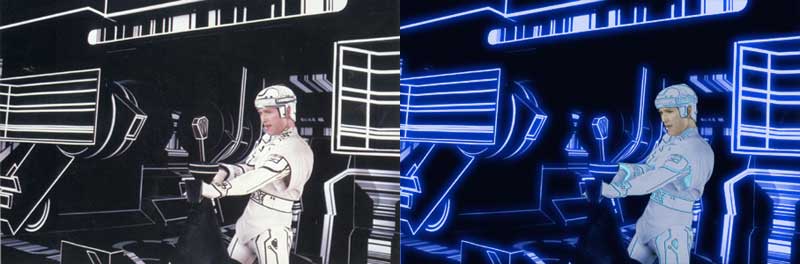 Klasični/animirani film
Klasični film: slika po slika
Animirani film: frejm po frejm
Za oba postupka zajedničko je postojanje scene i kamere za registraciju
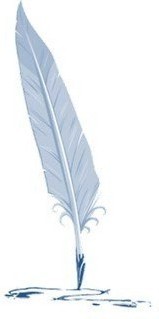 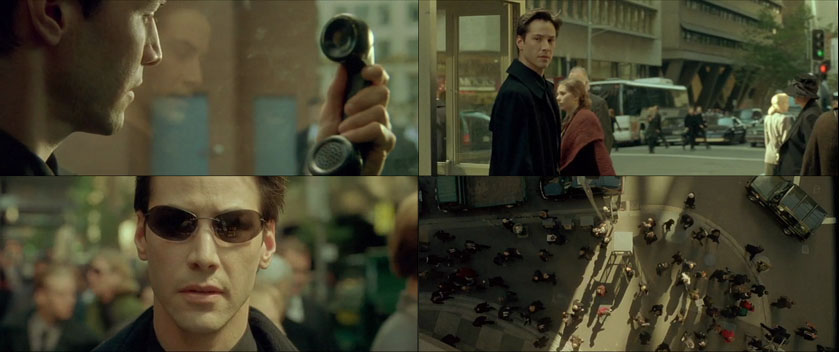 ANIMIRANI FILM
TRON 1982. i POSLEDNJI ZVEZDANI BORAC 1984. su filmovi u kojima je po prvi put izvršena integracija kompjuterskih alata umesto skupih i komplikovanih optičko laboratorijskih postupaka izrade filmskog kompozita
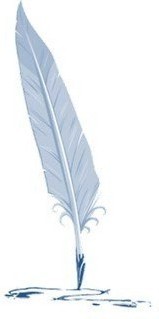 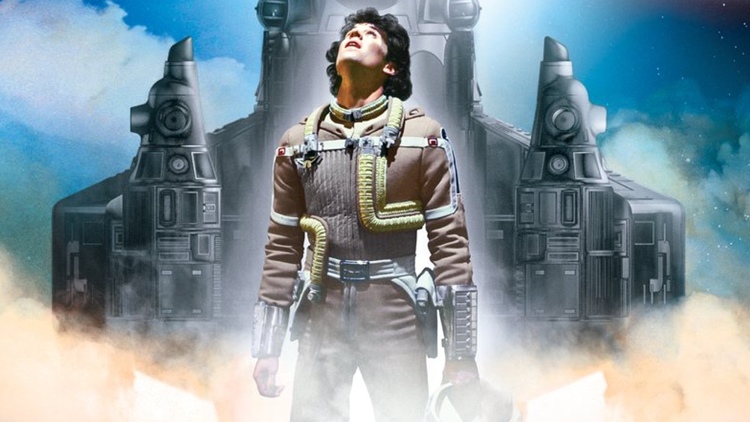 ANIMIRANI FILM
U filmu TERMINATOR 2 uvode se računarski generisani likovi u realno okruženje
U filmovima DŽUMANDŽI, PARK IZ DOBA JURE, GODZILA generisani likovi ali i ambijent, strvorena nova autorska realnost
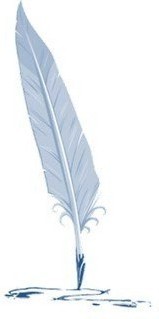 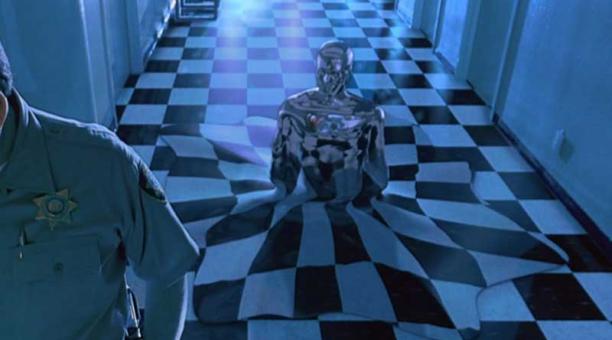 RAČUNARSKA ANIMACIJA
kao deo ukupnog računarskog stvaralaštva u novi vek ušla je sa definisanim novim okvirima:
nova informaciona tehnologija
tehnološki strateških očekivanja
novih pravaca razvoja
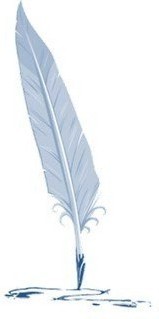 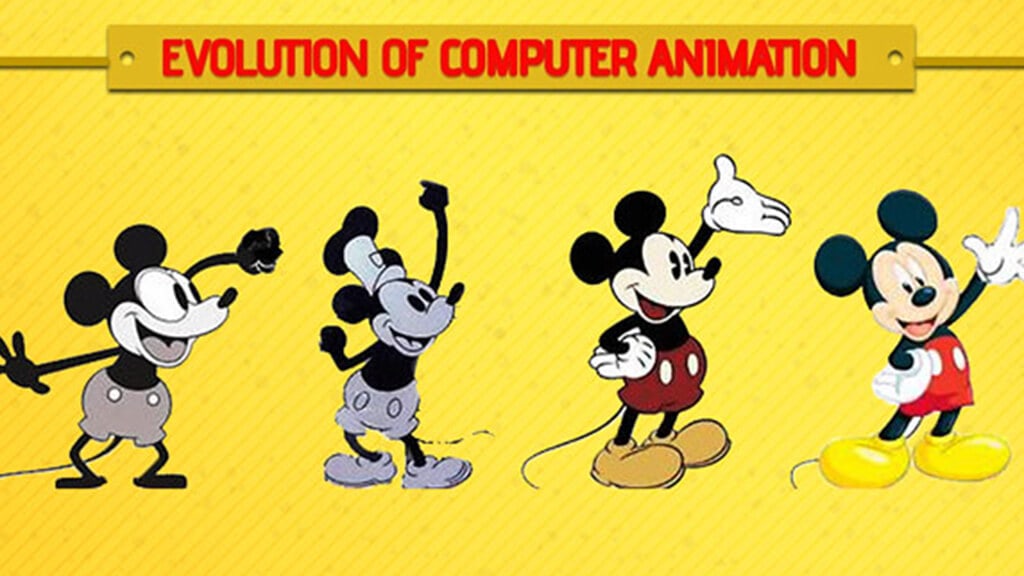 OBLASTI
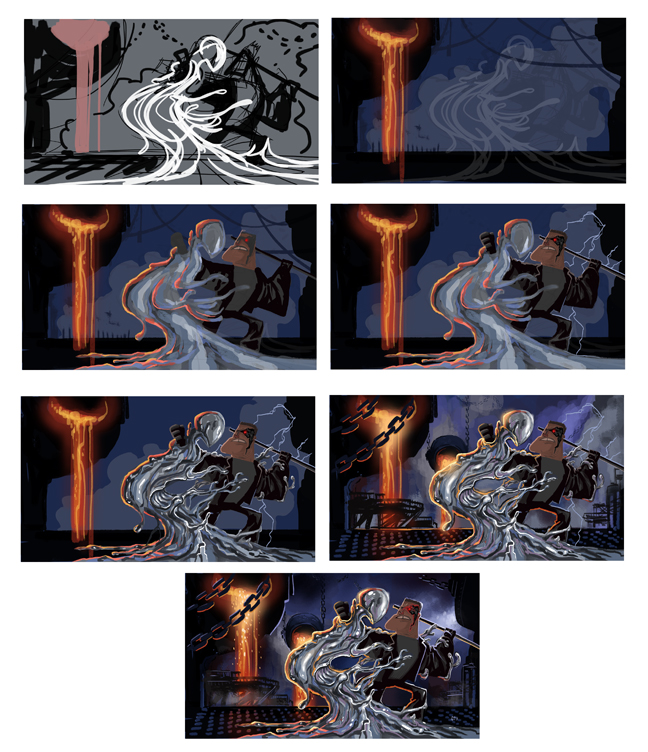 film
igre
internet
marketing
obrazovanje
modelovanje i simulacija
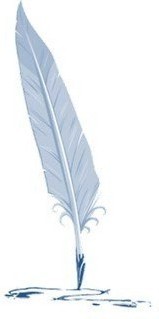